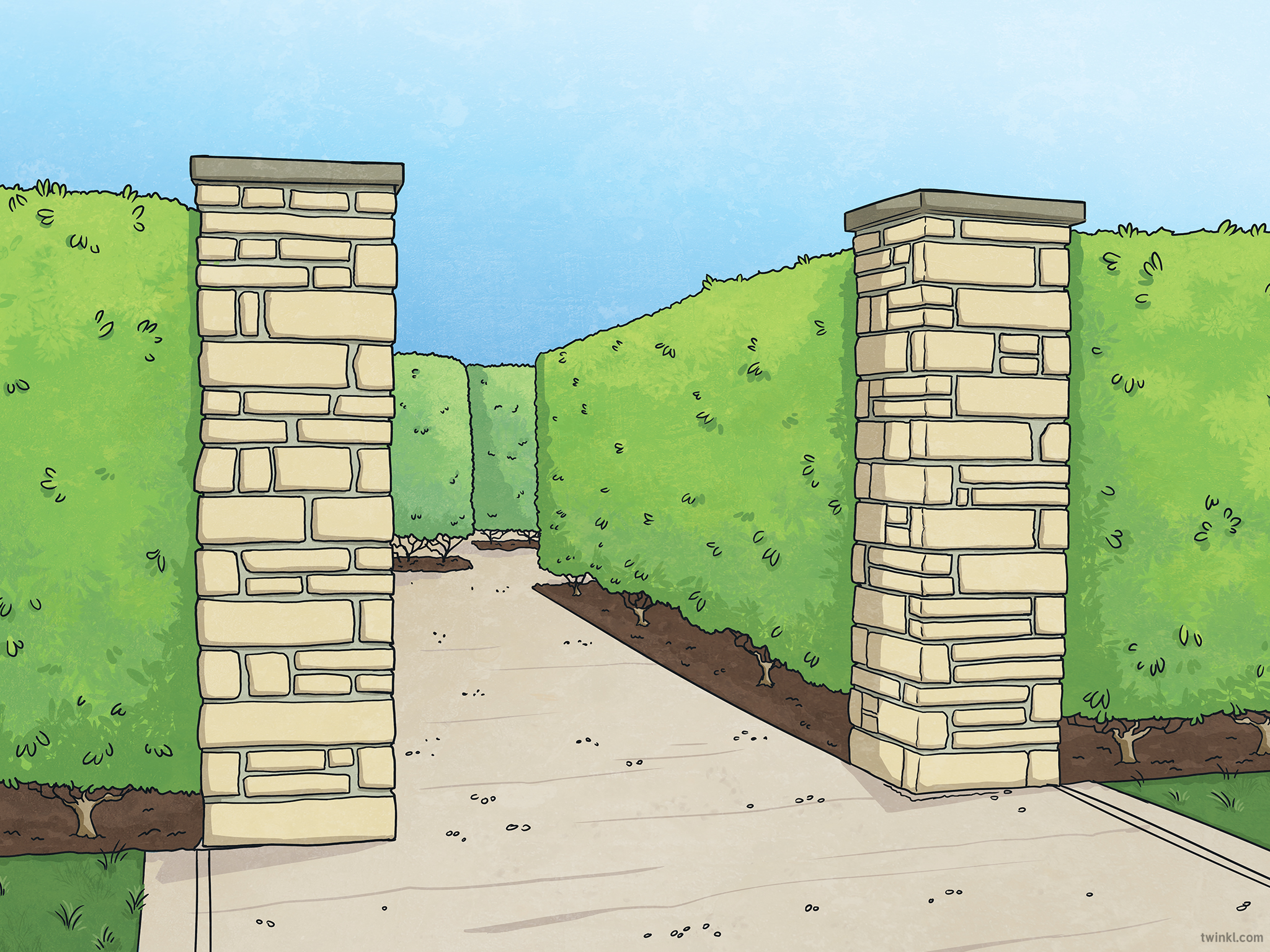 Can you find the centre of the maze?
Choose the correct answer to the question to go the right way.

If you make a mistake, you might get lost!
Back at the beginning!
Click here to start again.
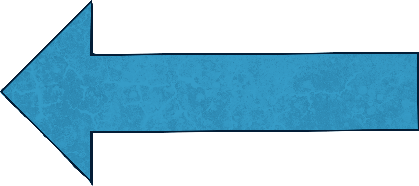 What’s your name?
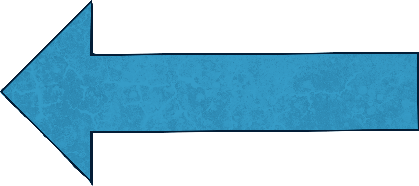 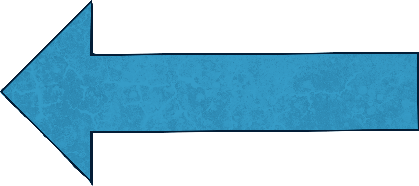 My name’s Georgina.
(Turn left.)
I’m fine, thanks. 
(Turn right.)
How old are you?
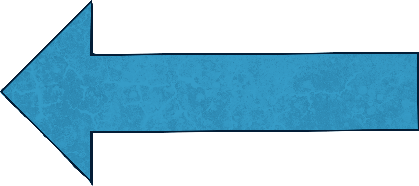 I’m Ken. 
(Straight ahead.)
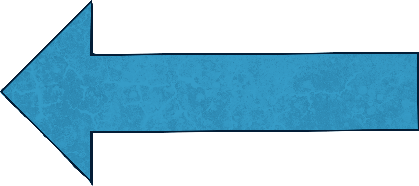 I’m ten. 
(Turn left.)
I have three brothers.(Turn right.)
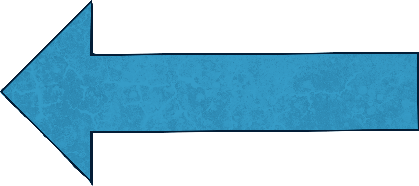 Where are you from?
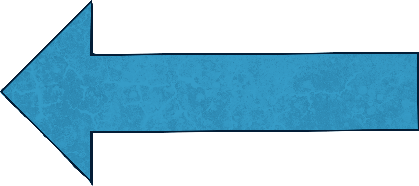 I’m from Italy. (Straight ahead.)
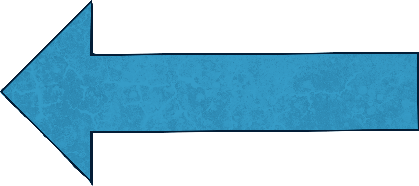 My favourite colour is red. (Turn right.)
How many brothers and sisters do you have?
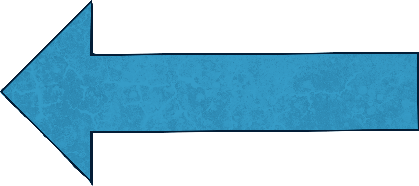 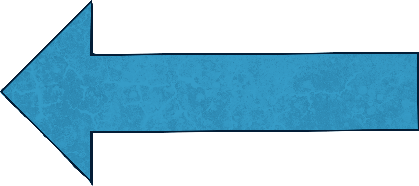 I have one brother and one sister. 
(Turn right.)
My sister’s name is Chloe. 
(Turn left.)
What’s your favourite food?
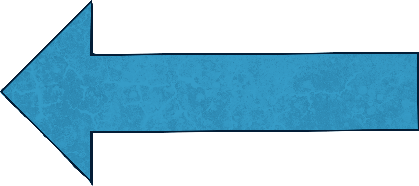 Pizza.
(Straight ahead.)
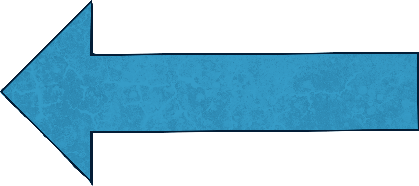 Yellow. 
(Turn left.)
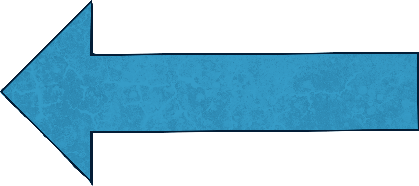 Milk.(Turn right.)
What time is it?
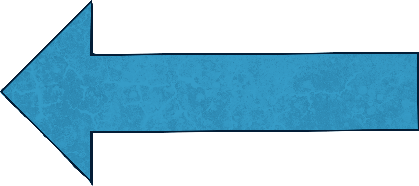 I like ice cream. (Straight ahead.)
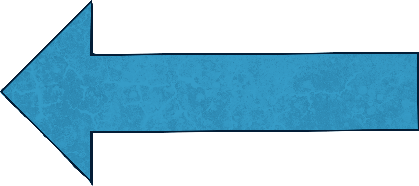 It’s 7 o’clock.
(Turn right.)
How do you spell ‘dog’?
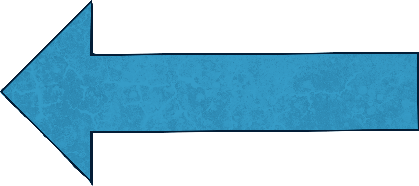 I like dogs. (Straight ahead.)
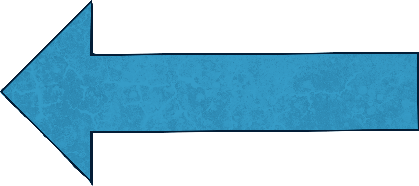 I don’t have a dog. (Turn left.)
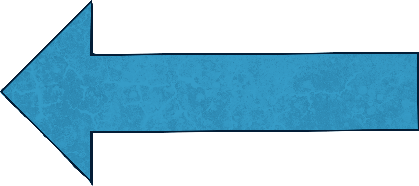 D-O-G. (Turn right.)
What do you do?
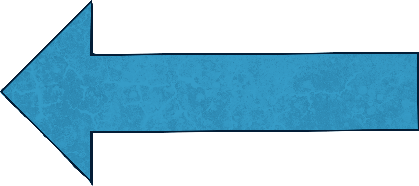 I’m happy.  (Straight ahead.)
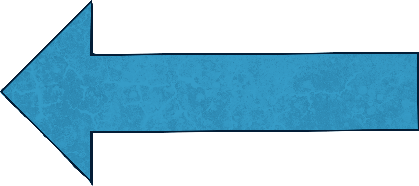 I’m a student. (Turn right.)
What do you have for breakfast?
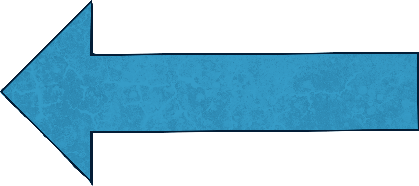 I have pasta. (Straight ahead.)
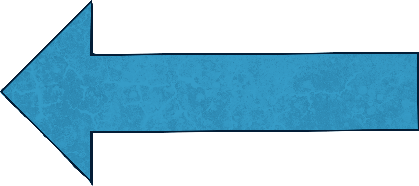 I have cereal. (Turn left.)
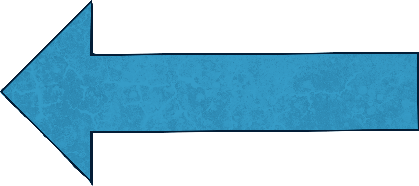 I have a burger.(Turn right.)
Can you speak English?
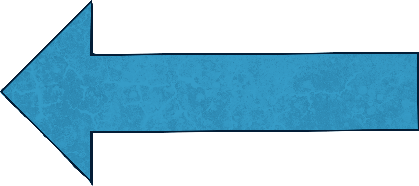 Yes, I can. (Straight ahead.)
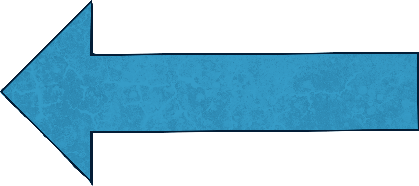 Yes, I do. 
(Turn left.)
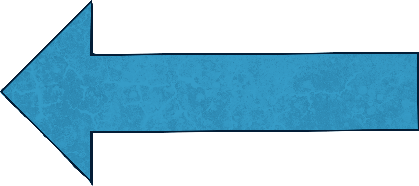 Yes, I am.(Turn right.)
What’s your phone number?
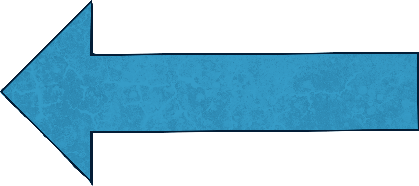 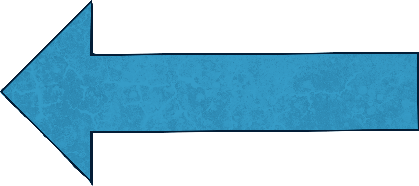 It’s 204 561. 
(Turn right.)
It’s 24 Main Street.
(Turn left.)
When’s your birthday?
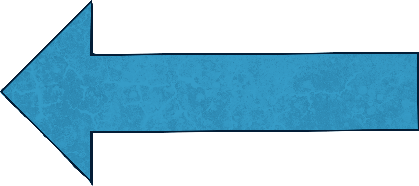 It’s on the 17th of January.   (Straight ahead.)
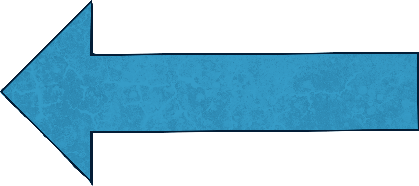 I live in a big house. 
(Turn right.)
Oh no! A dead end!
Click here to start again.
Congratulations! You found the centre of the maze!